http://www.tutor.com/cmspublicfiles/WWW/Nassau_2018_Spring_Training.pptx
Tutor.comLearningSuite
Recent updates 
and program reminders
three major components
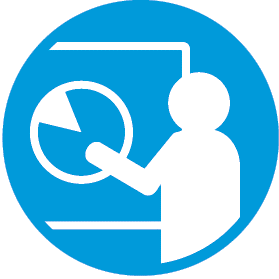 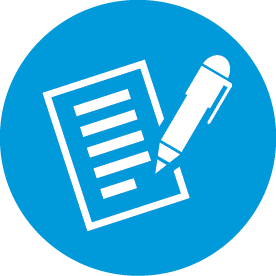 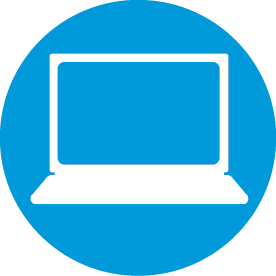 Asynchronous Reviews *
Essays/Writing
Resumes/Cover Letters
Math Questions
Algebra through Calculus
Self-Study Tools
SAT/ACT Essentials
SkillsCenter™
Practice Quizzes*
Real-Time Tutoring
3,000+ expert tutors
On-demand, 2pm-10pm
40+ subjects *
* Not all features available for ‘Basic’ Programs
www.nassaulibrary.org/about/tutor-com/
2
Basic versus premium
Basic Programs
Bayville
Bellmore
Bethpage
East Williston
Farmingdale
Hempstead
Hewlett Woodmere
Locust Valley
Malvern
Peninsula
Rockville Centre
Roosevelt
Wantagh
Westbury
www.nassaulibrary.org/about/tutor-com/
3
www.nassaulibrary.org/about/tutor-com
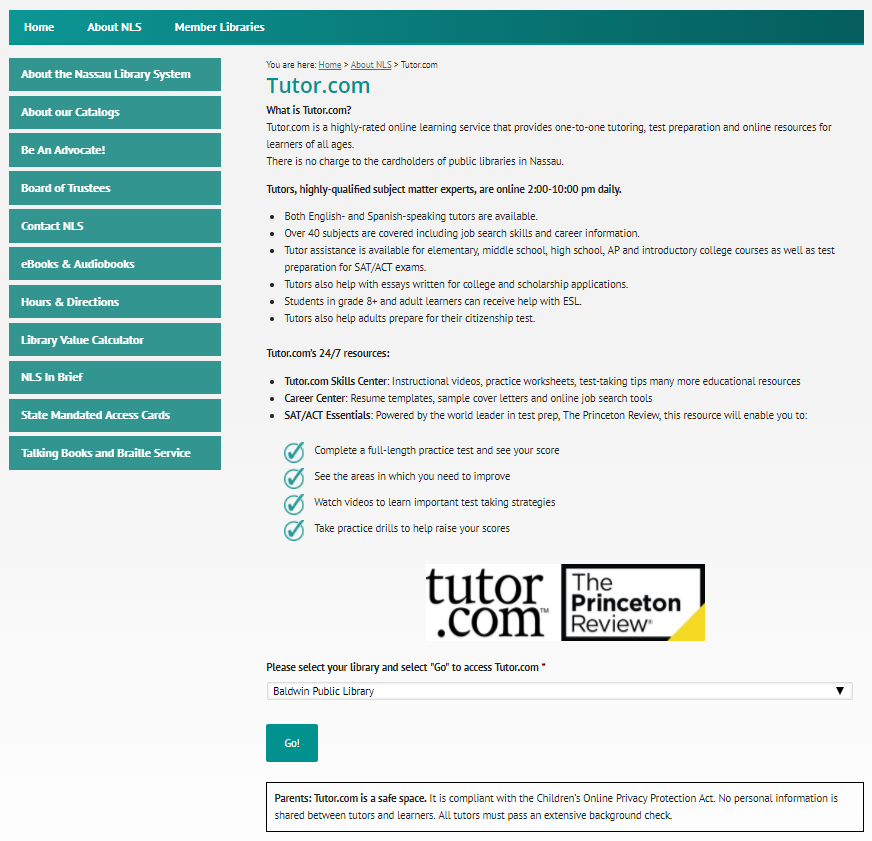 Added in 2017The NLS Landing Page
Alternate Urls
www.tutor.com/nassau3  
	Bayville
	Bellmore
	Bethpage
	East Williston
	Farmingdale
	Hempstead
	Hewlett Woodmere
	Locust Valley
	Malvern
	Peninsula
	Rockville Centre
	Roosevelt
	Wantagh
	Westbury
www.tutor.com/nassau
Baldwin		Manhasset
Bryant/Roslyn	Massapequa
East Meadow	Merrick
East Rockaway	Mineola
Floral Park		North Bellmore
Franklin Square	North Merrick
Garden City	Oceanside
Glen Cove		OB-EN
Gold Coast	Plainview
Hillside		Port Washington
Island Park		Sea Cliff
Island Trees	Seaford
Levittown		Shelter Rock
Long Beach	Uniondale
Lynbrook		Williston
www.tutor.com/nassau2 
Elmont
Freeport
Hicksville
Lakeview
Plainedge
Valley Stream
West Hempstead

www.tutor.com/greatneck 
www.tutor.com/jericho 
www.tutor.com/syosset
www.nassaulibrary.org/about/tutor-com/
5
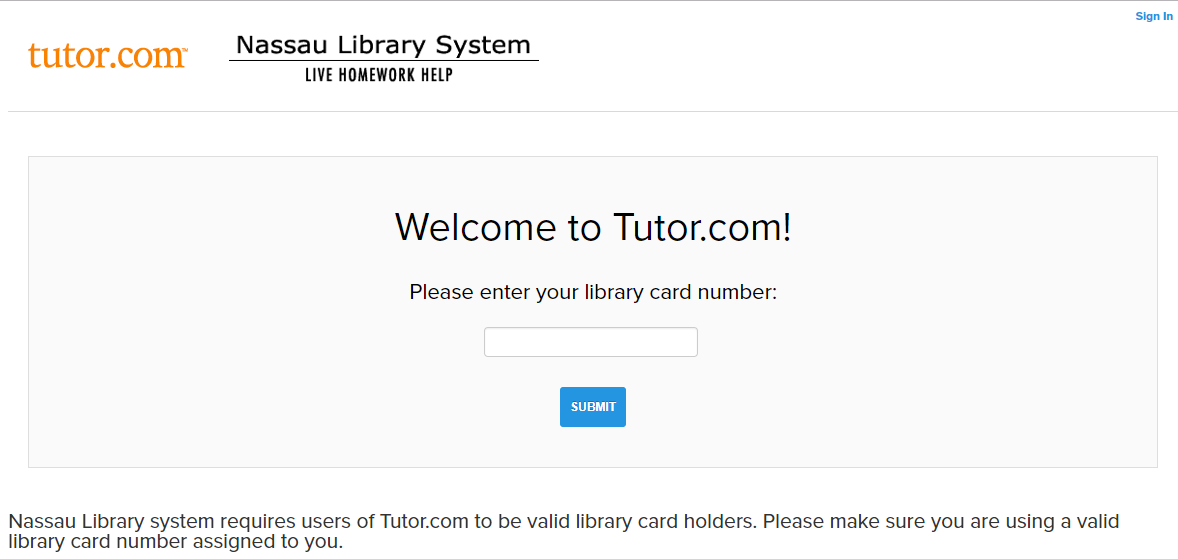 Patron Experience
Logging In With Patron API
Enter Library Card Number

If Tutor.com account exists, enter password.

If Tutor.com account does NOT exist, create account.

(Different wording for different errors. Take screenshots.)
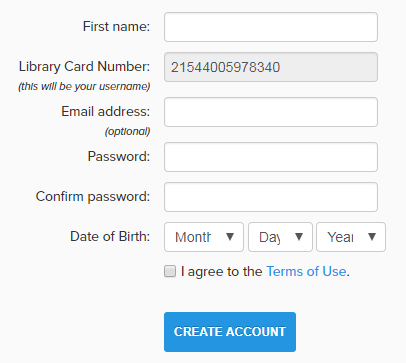 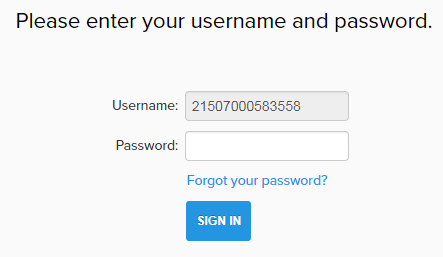 OR
www.nassaulibrary.org/about/tutor-com/
6
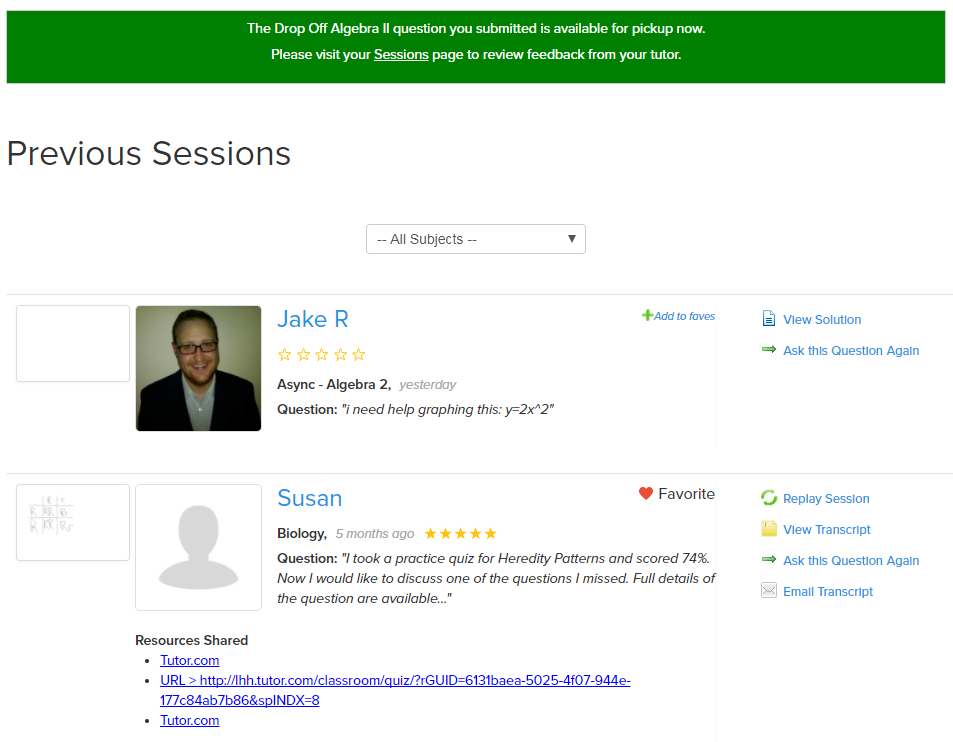 Patron Experience
Tutor.com Account
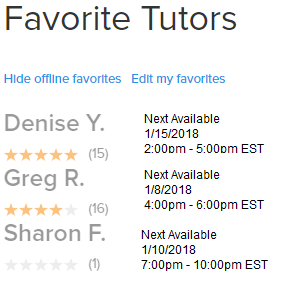 Previous Sessions
Drop-off Review Retrieval

Favorite Tutors

Virtual Locker

COPPA Compliant
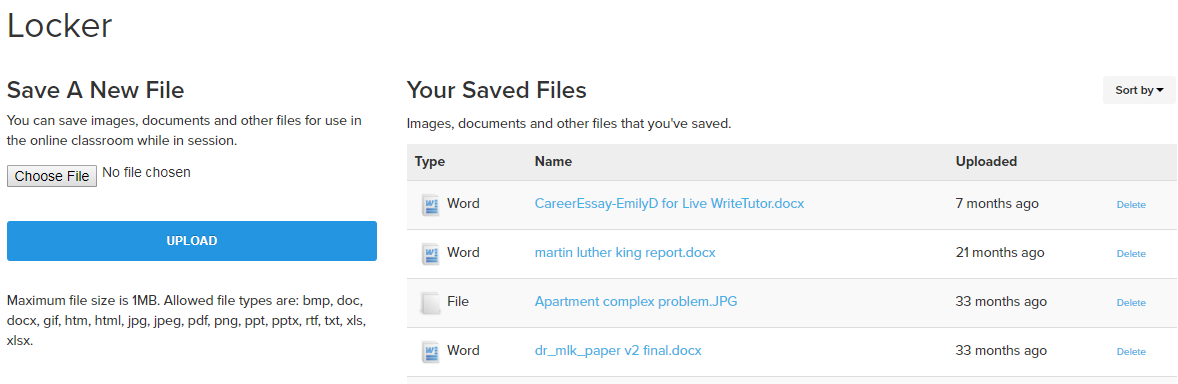 www.nassaulibrary.org/about/tutor-com/
7
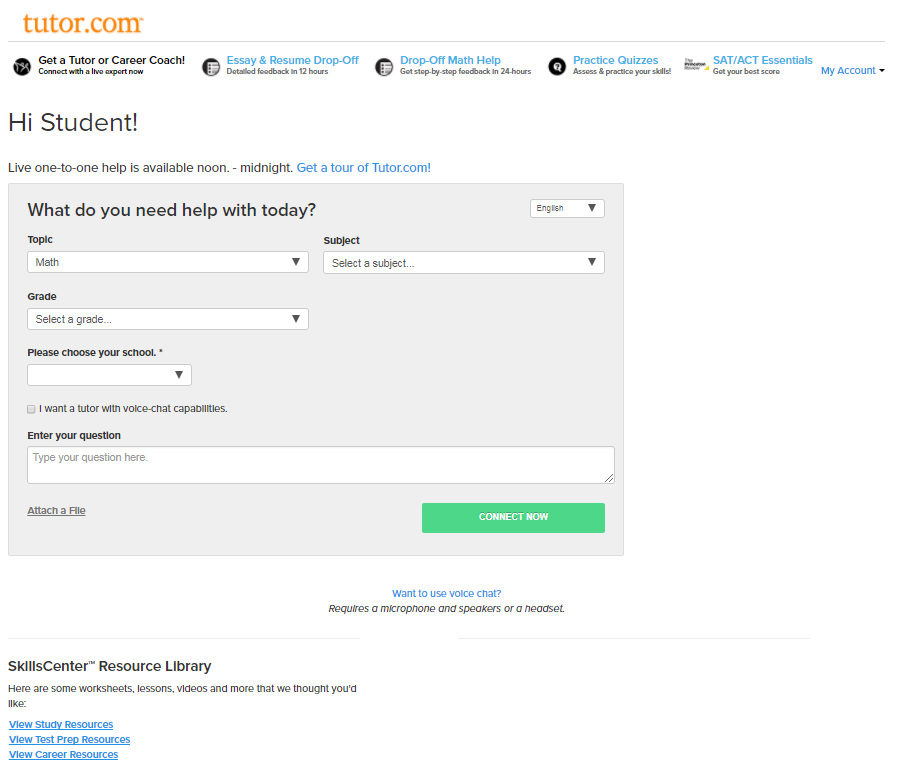 Patron Experience
Tutor.com Entry Page
Top Navigation Bar
My Account Menu
Defaults to “Get a Tutor”
SkillsCenter™ at Bottom
Changing in early 2018
www.nassaulibrary.org/about/tutor-com/
8
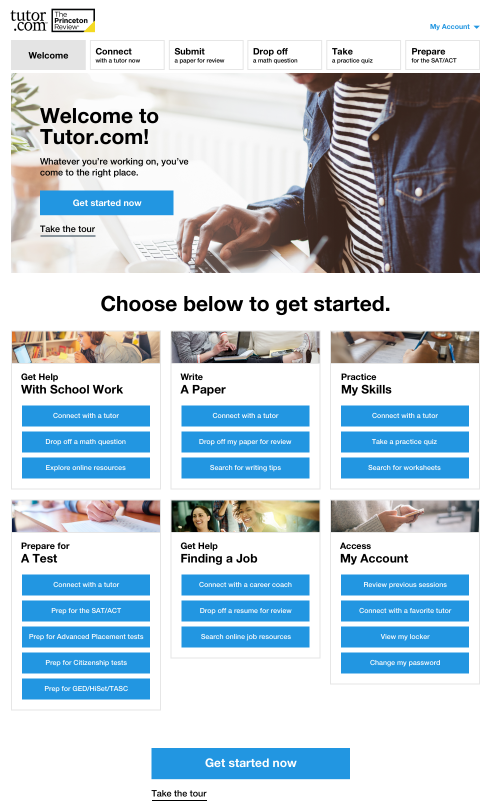 Improved ‘merchandising’

Customizable navigation

Bolder, brighter display
Coming in 2018New Landing Page
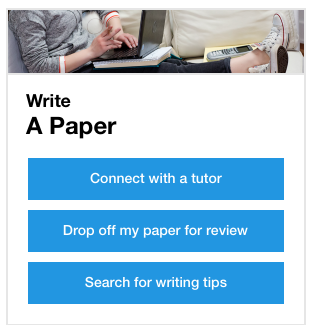 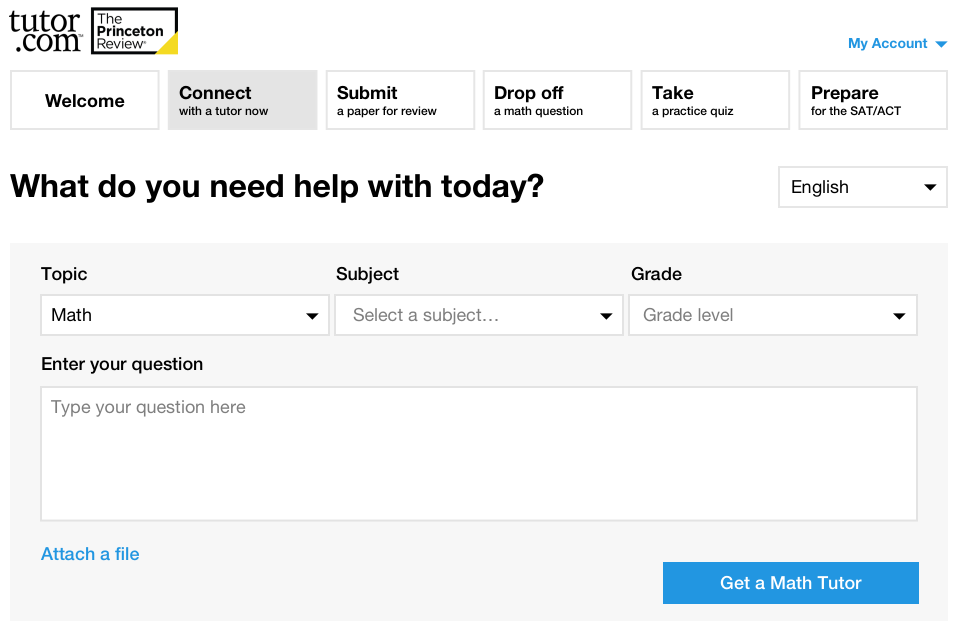 Coming in 2018New Look & Feel
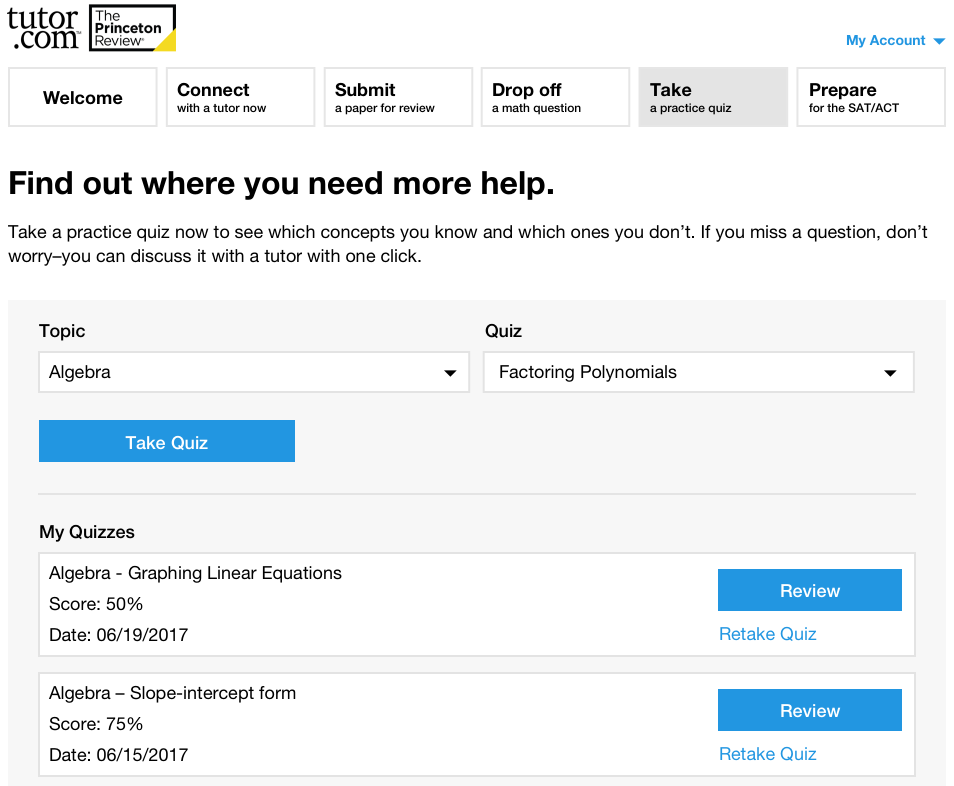 Patron experience
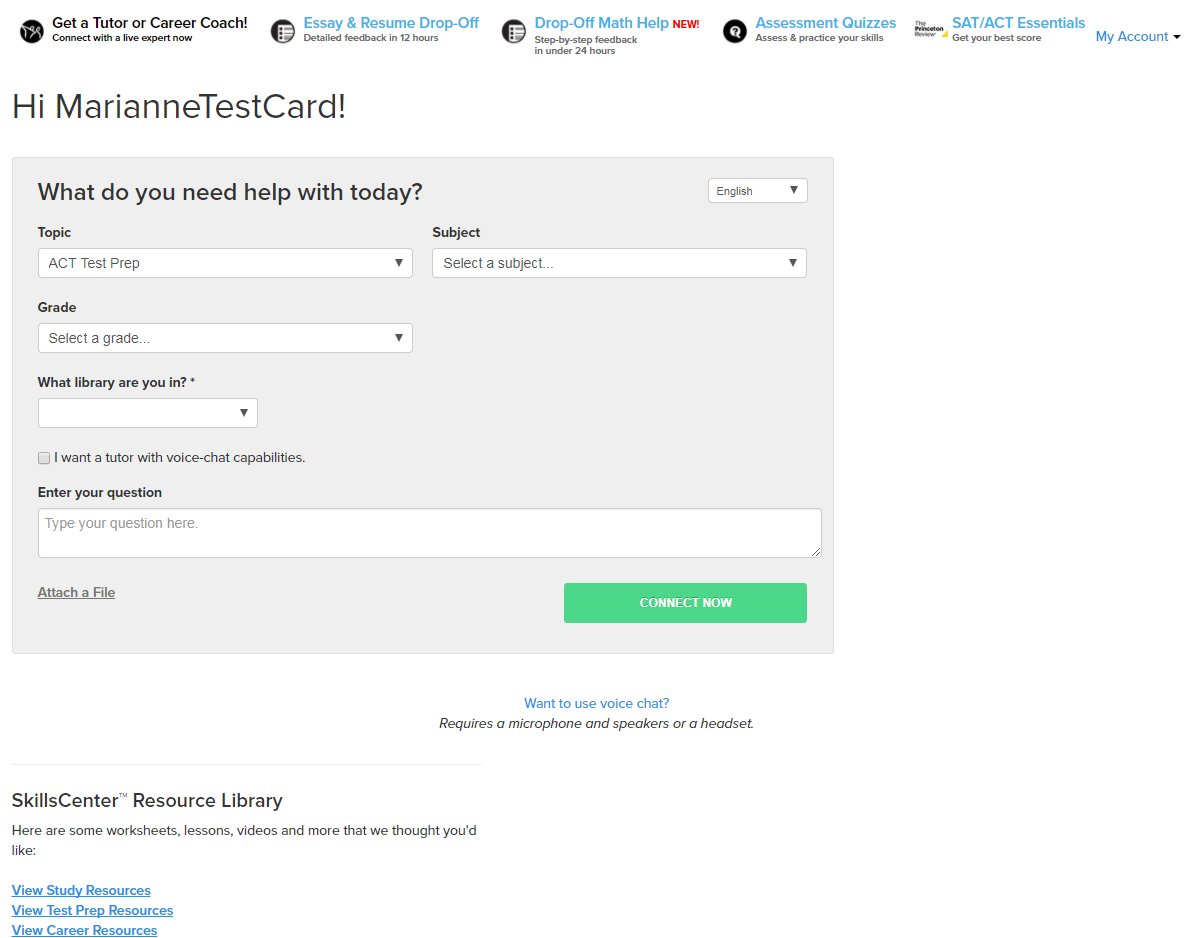 Get a Tutor or Career Coach
K-12th + intro-college
Adult Learners
Job Seekers

Homework Help
Skills Building
Remedial Tutoring
Test Preparation
WriteTutor Coaching
Job Search Assistance
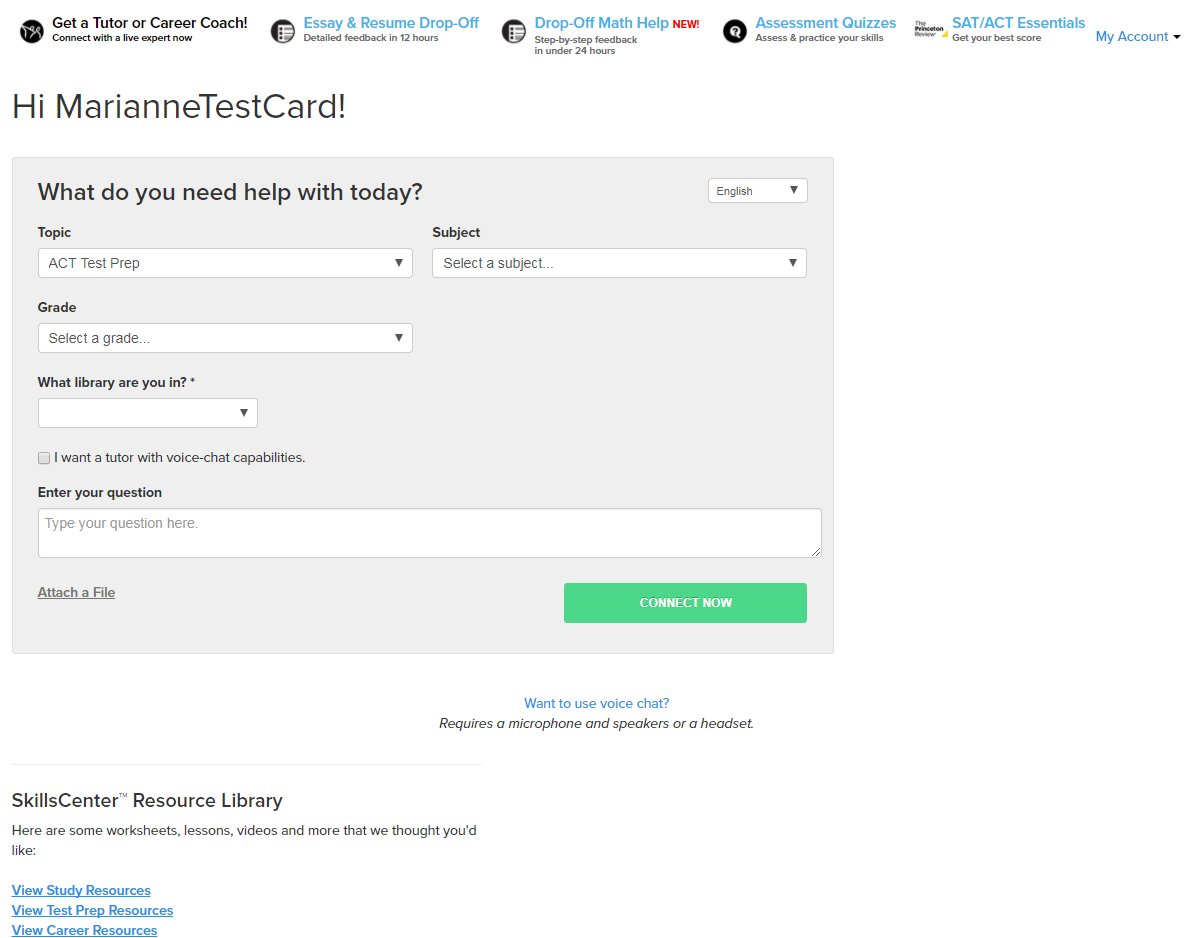 www.nassaulibrary.org/about/tutor-com/
11
Tutoring subjects available
www.nassaulibrary.org/about/tutor-com/
12
Example questions
www.nassaulibrary.org/about/tutor-com/
13
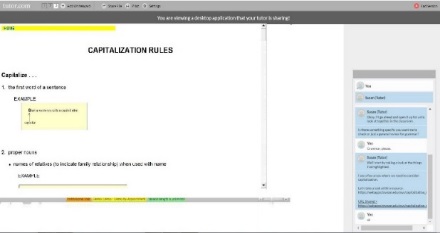 www.tutor.com/Classroom/HTML5/?Practice=1
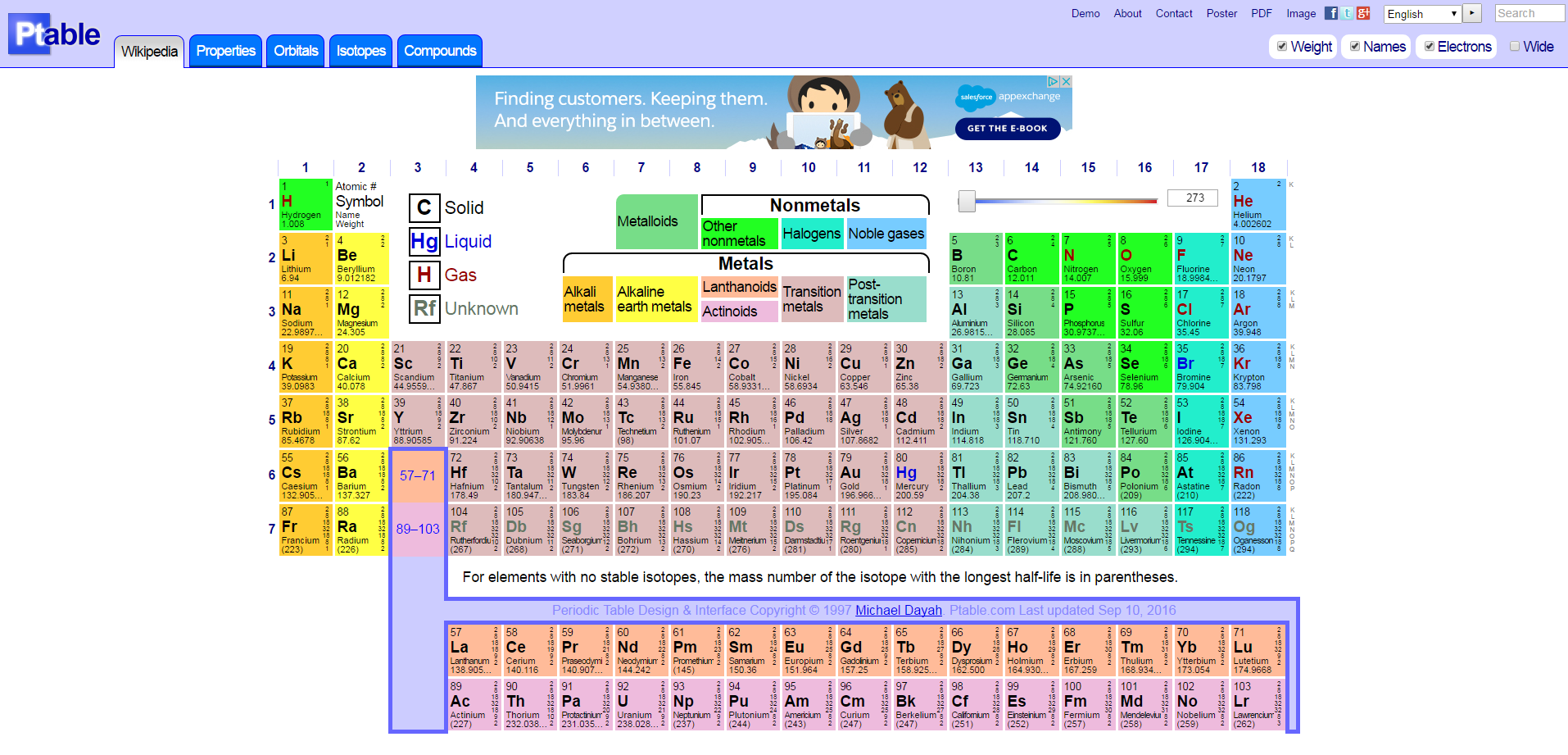 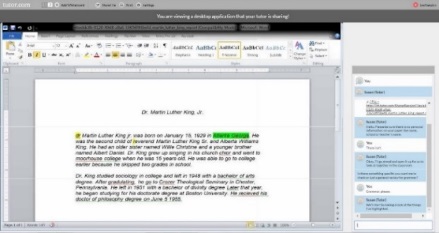 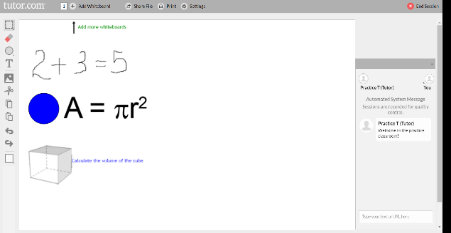 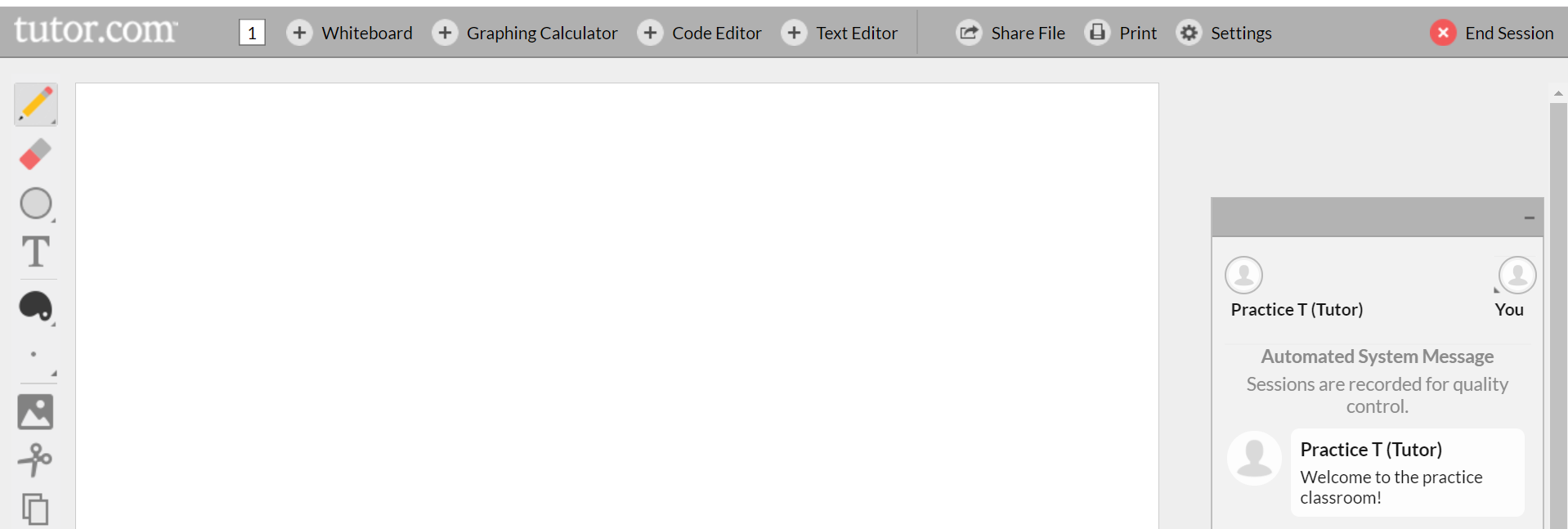 Added in 2017New Online Classroom Tools
Shared Application Viewing
Chat & Interactive Whiteboard
Add new tools from the top tool bar
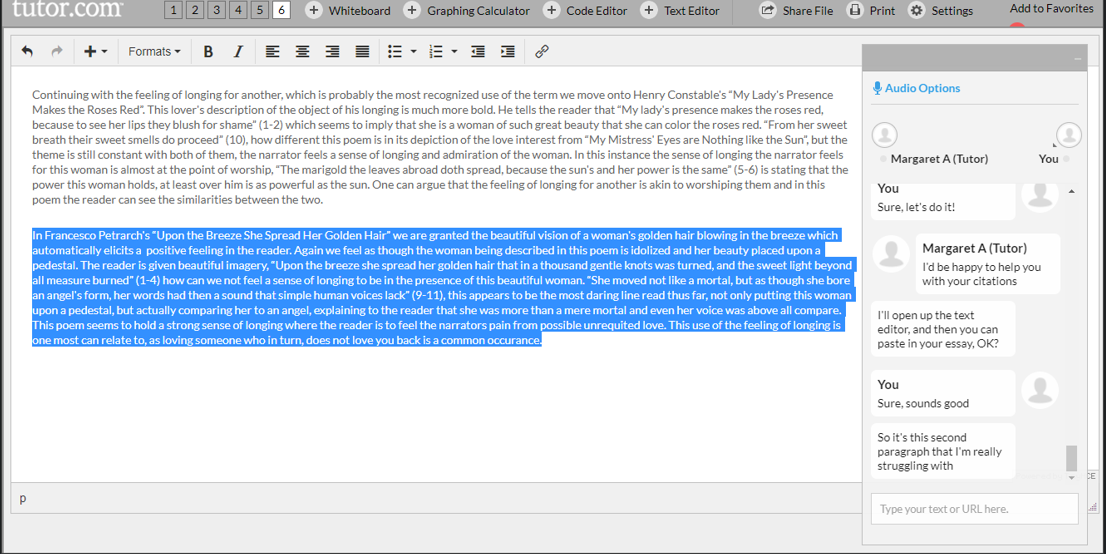 NEW – Two Way Text Editor
Shared Website Viewing
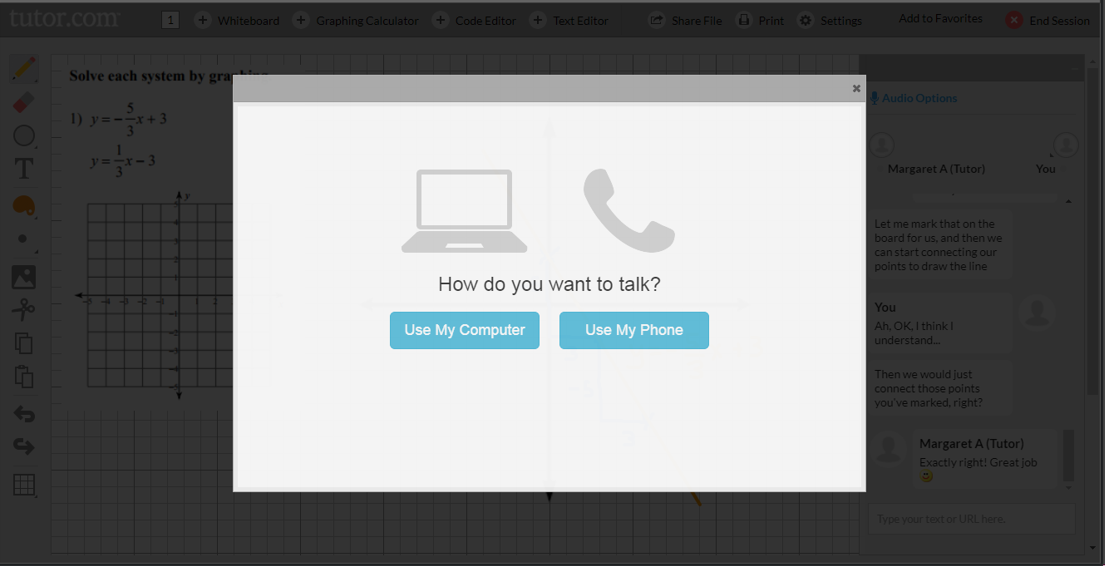 NEW – Voice/Audio Option
NEW – Graphing Calculator
Premium Service Only
Patron experience
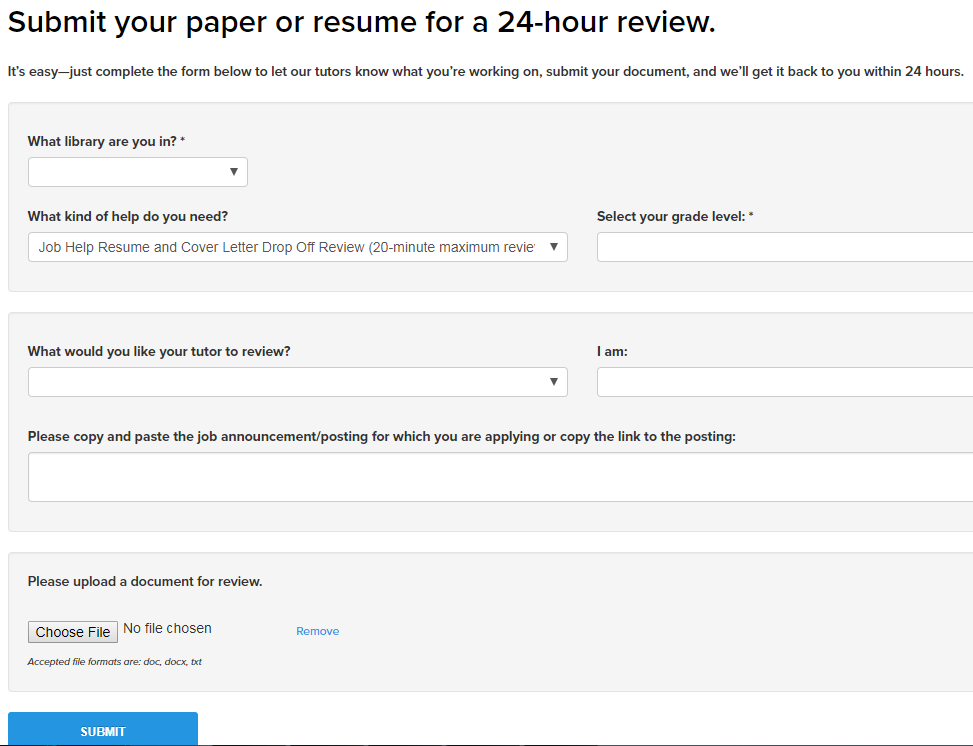 Essay & Résumé Drop-Off
K-12th + intro-college
Adult Learners
Job Seekers

Open 24/7
Turn-Around: ≈5-6 Hours
5,000 Character Maximum
Guidance, Not Editing
(exceptions for résumés)
www.nassaulibrary.org/about/tutor-com/
15
Example questions
www.nassaulibrary.org/about/tutor-com/
16
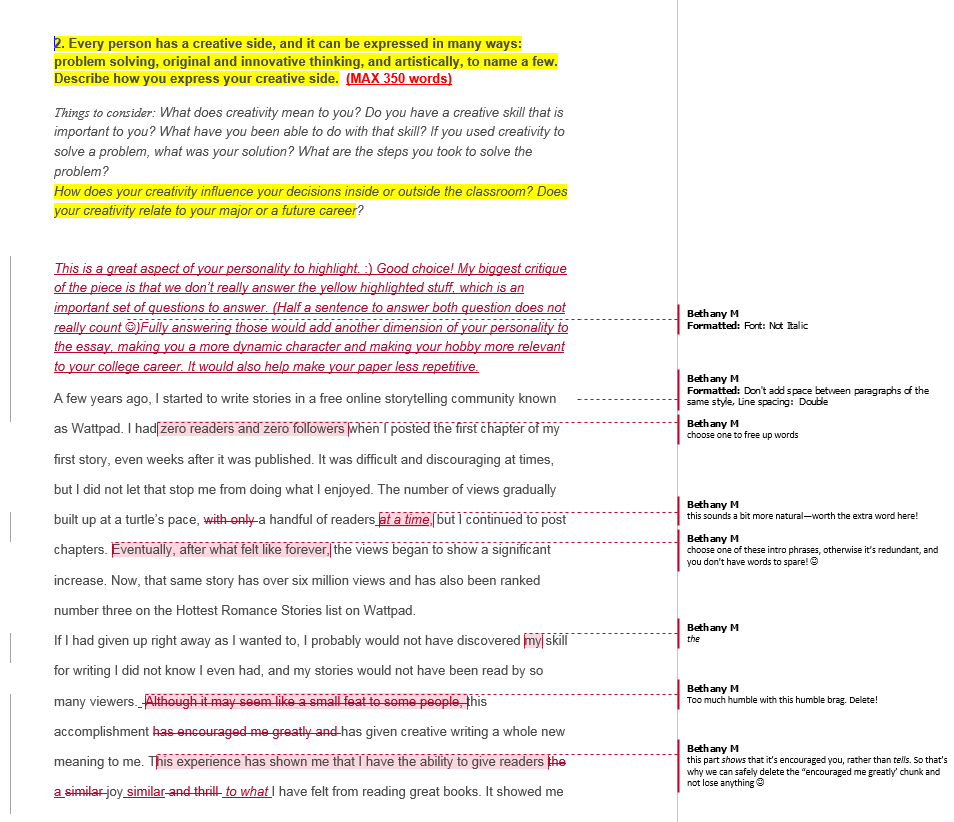 Patron Experience
Summary Feedback Form
Strengths: Great topic! Good Flow!
Weaknesses: We have some places where we can cut words and phrases to give you more space to answer the questions we didn’t really touch on enough from the prompt.
Recommended Next Steps: After you work through these changes, make sure you read the essay out loud to make sure everything is good to go!  Don’t be discouraged– my application essay took 11-12 drafts to be really ready for submission to a highly competitive school. You’re doing a fabulous job, and you’re really close to being finished! :D You got this!!!
www.nassaulibrary.org/about/tutor-com/
17
Premium Service Only
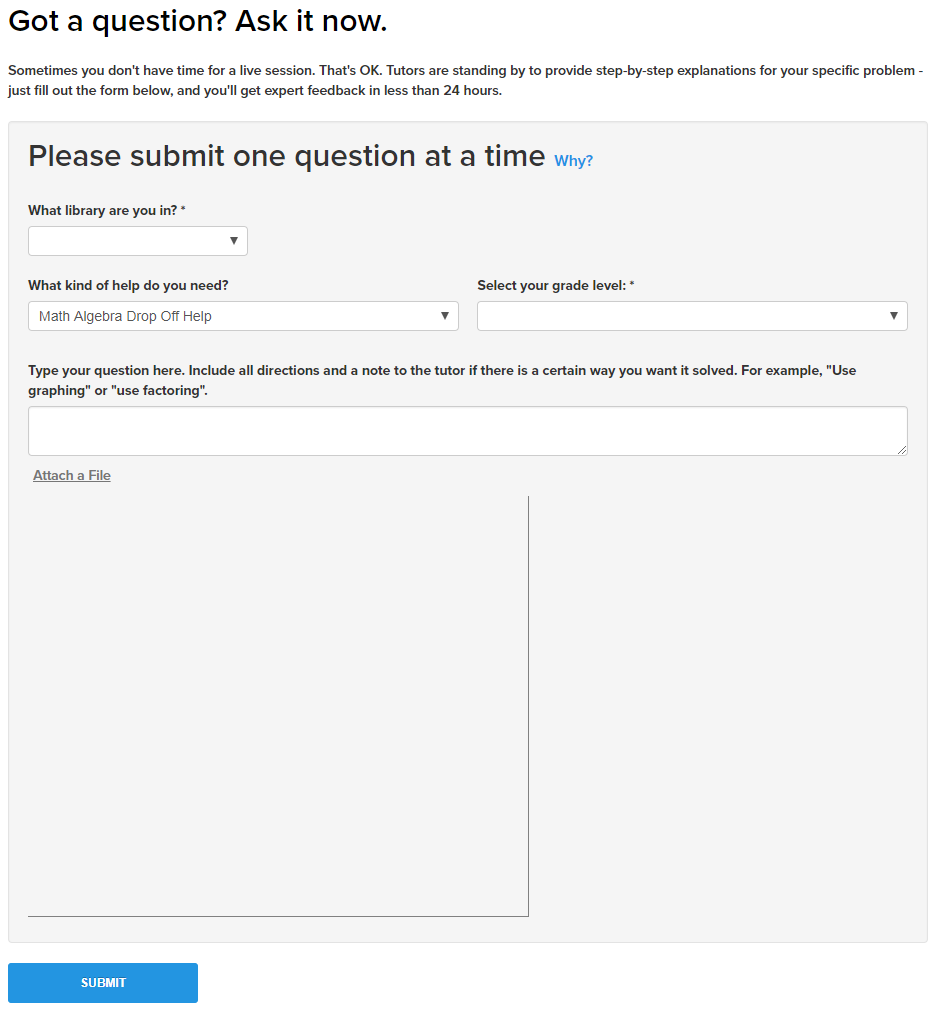 Patron experience
Math Drop-Off
High School & College Level
Algebra through Calculus

Open 2pm – 10pm for submission
Turn-Around: ≈12 Hours
One Problem Per Submission
Ideal for students that need extra time to “process” math or for those that have number anxiety.
www.nassaulibrary.org/about/tutor-com/
18
Example questions
www.nassaulibrary.org/about/tutor-com/
19
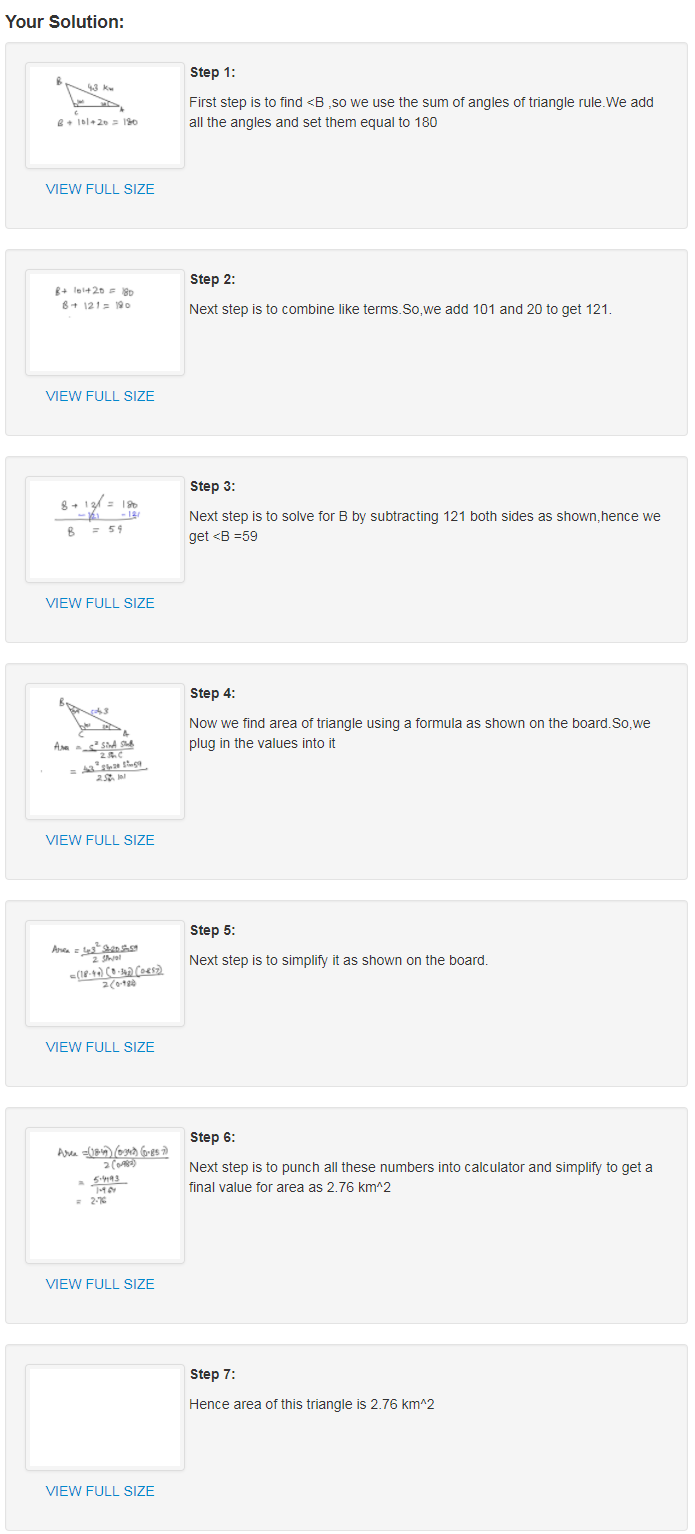 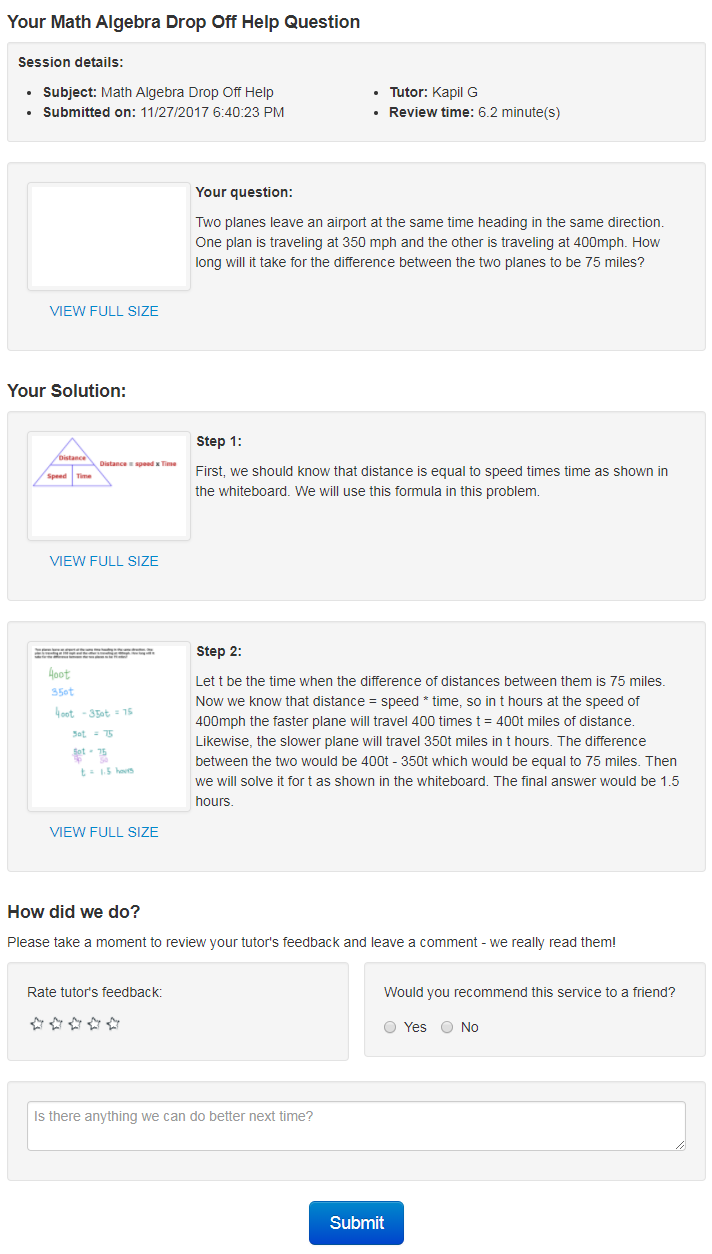 Patron Experience
Step by Step
Explanation for each step
Neatly drawn whiteboards
Post-response feedback form

Not a substitution for real-time tutoring sessions
Can be helpful as a time-management tool
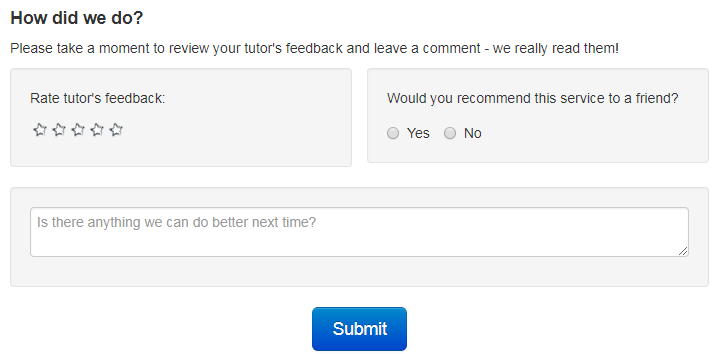 www.nassaulibrary.org/about/tutor-com/
20
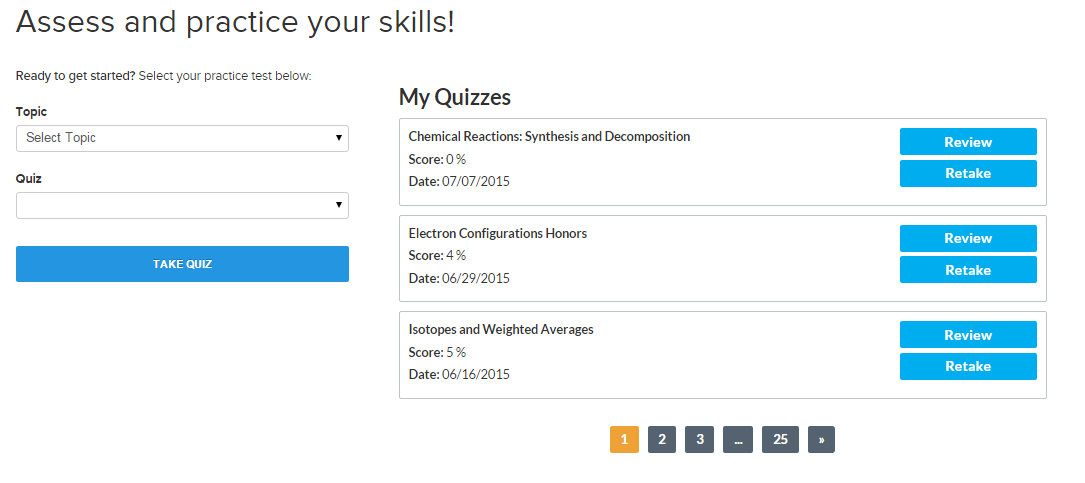 Patron Experience
Practice Quizzes/Skills Drills
High School/End of Chapter
Math Fundamentals
Algebra I
Geometry
Algebra II
Calculus
Biology
Chemistry
Physics
English/Language Arts
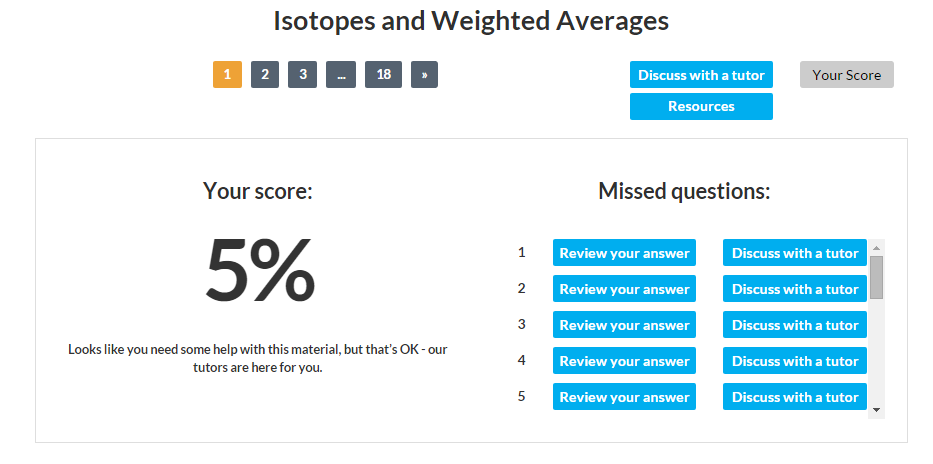 Premium Service Only
www.nassaulibrary.org/about/tutor-com/
21
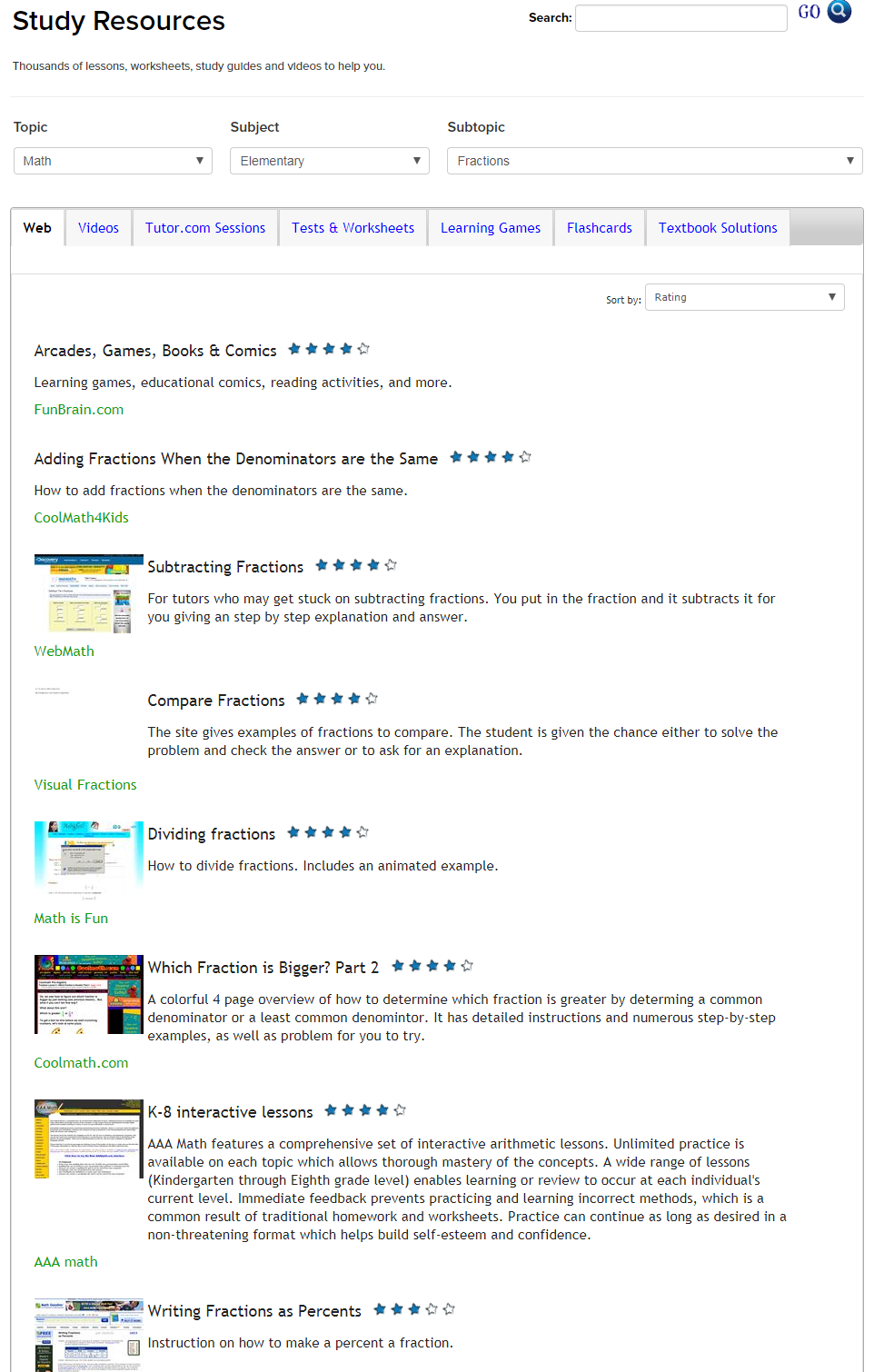 Patron Experience
SkillsCenter™ Resource Library
Study • Test Prep •  Job Search

Websites
Videos
Tutor.com Sessions
Sample Tests & Worksheets
Learning Games
Flashcards
Textbook Solutions
www.nassaulibrary.org/about/tutor-com/
22
http://www.tutor.com/cmspublicfiles/WWW/Nassau_2018_Spring_Training.pptx
Questions?
Next Up:
Sat/act essentials
www.nassaulibrary.org/about/tutor-com/
23
Patron Experience
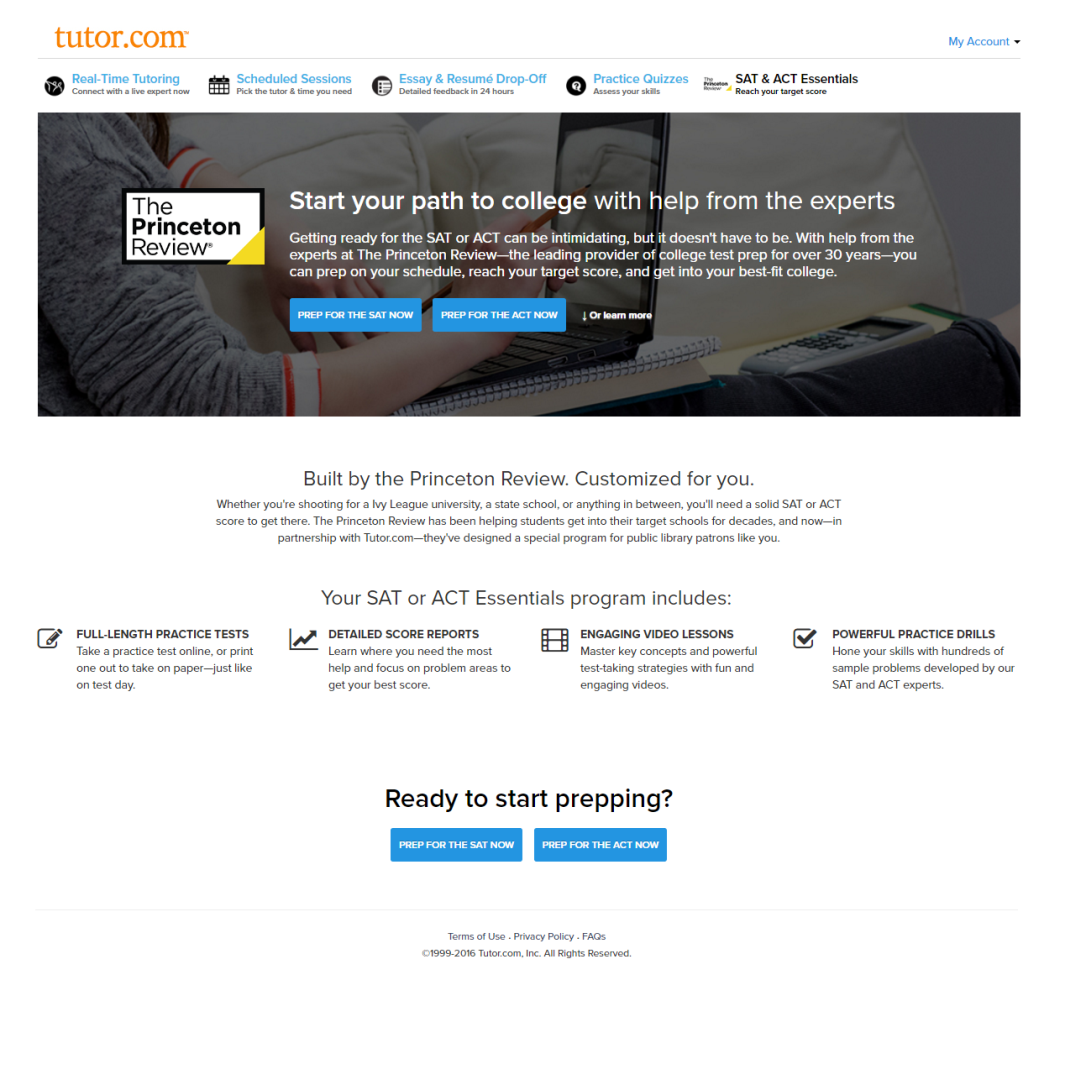 SAT/ACT Essentials
The Princeton Review’s Self-Paced Prep Course
Practice Tests for ACT & SAT
Detailed Score Report
Video Lessons
Practice Drills
Admissions Advice
www.nassaulibrary.org/about/tutor-com/
24
Admissions advice
Taking Both SAT & ACT can be beneficial.
Increase chances of MERIT BASED AID.

Provide more information to admissions counselors.

ACT could, for some schools, replace the SAT Subject Tests.
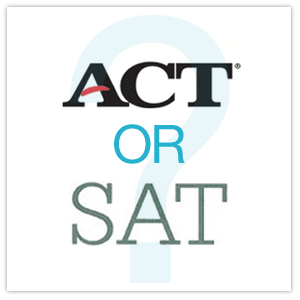 ACT Test Dates
Feb 10	Sep 8
Apr 14	Oct 27
June 9	Dec 8
July 14
SAT Test Dates
Mar 10	Oct 6
May 5	Nov 3
June 2	Dec 1
Aug 25
Early Decision/Early Action
Applications generally due on or around Nov. 1, Nov 15, Dec. 1 or Dec 15, depending on school.
25
Patron experience
In-Library Practice Tests
Choose SAT or ACT. Check local schools to see what they require. Do the high schools offer one and not the other? Does New York offer aid based on test scores?
Choose your space: computer lab or classroom style? Capacity? Quiet Environment?
Advertise and inform.  
Require registration. 
Require library card (due to authentication). 
Provide “Pre-Program Packet.”
Print Materials
Test Booklet & Bubble Sheet if not in computer lab
Do a dry-run to get a “Score Report” and understand the process
Remember to book enough time in the room. These tests are LONG. Give time to log everyone in if using computers. 
Give at least 15 minutes to explain “Essentials” prior to the test.
www.nassaulibrary.org/about/tutor-com/
26
Pre-Program Packet
Steps to Prepare
Get a library card.
Register for a Tutor.com Account.
Complete “Test Strategies” module.

What to Bring
https://collegereadiness.collegeboard.org/sat/taking-the-test/test-day-checklist 
https://www.act.org/content/act/en/products-and-services/the-act/test-day.html 

How to Use Essentials Guide
www.tutor.com/clientcarelib/essentials
Be prepared for students that have not taken these steps. You’ll need extra time at the beginning to get a few of them setup with Tutor.com accounts.
www.nassaulibrary.org/about/tutor-com/
27
TEST day
Provide refreshments. The tests do allow for “break time.”
If using computers, have computers already on the Tutor.com authentication page.
Spend 10-15 minutes showing them the Tutor.com service and explaining how to use their Score Reports & Coursework to improve.
If using printed tests and bubble sheets, be sure to show them how to enter their answers into the Essentials program. Tell them EXACTLY which practice test they are taking.
When it is time to start, launch the online proctor. Even if using computers to take the test, the online proctor simulates the test day environment so they can learn pacing.
www.nassaulibrary.org/about/tutor-com/
28
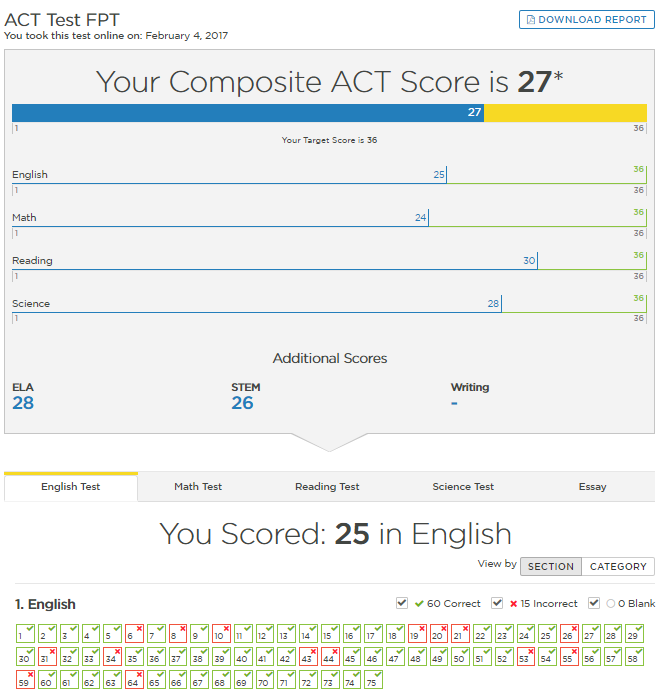 Understanding score reports
Composite Score
Total
By Section
Compared to Target
Section Score
By Question
By Category
www.nassaulibrary.org/about/tutor-com/
3
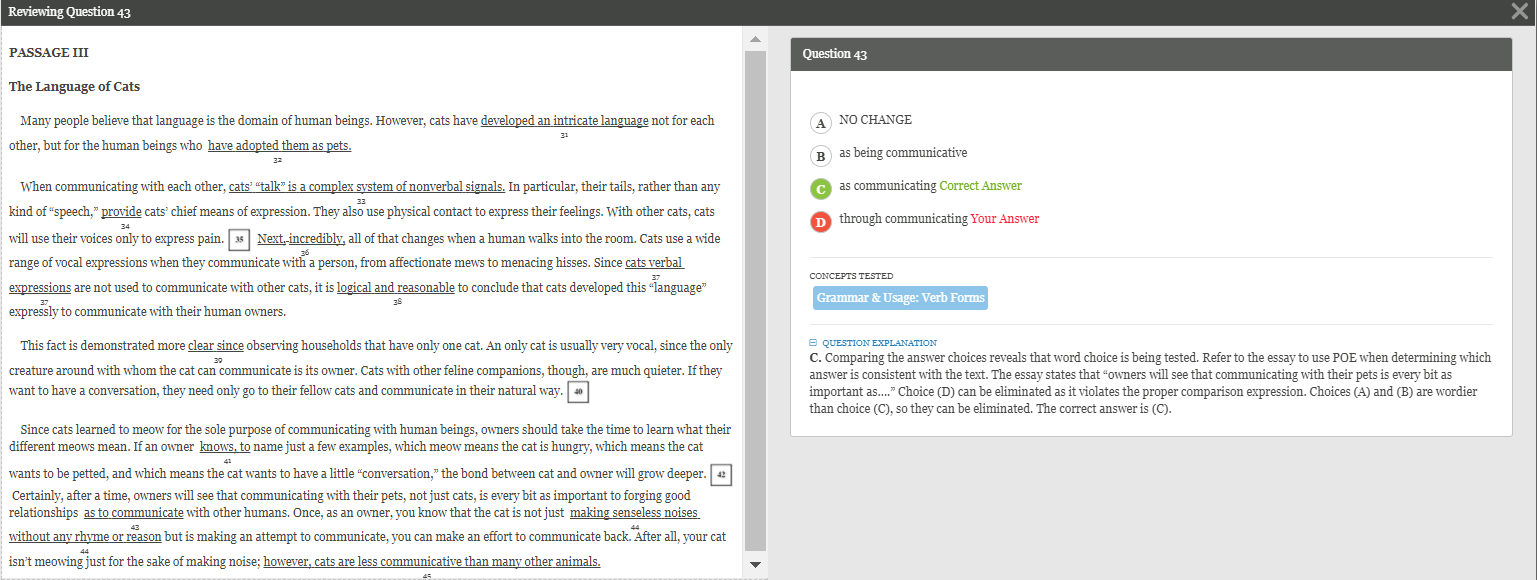 Using score reports
Question & Category
Correct Answer Shown
Explanation Given
Concept Categorized
Areas of Focus
Ordered by Priority
Leads to Coursework
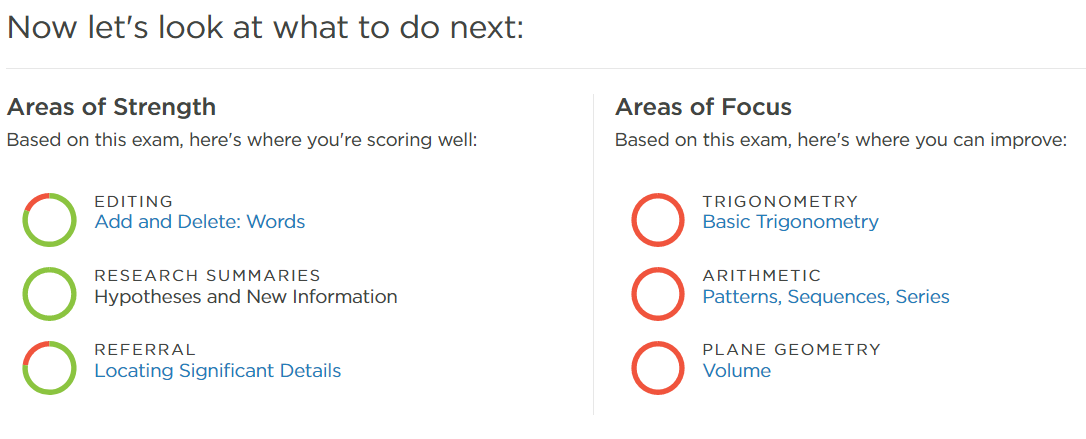 www.nassaulibrary.org/about/tutor-com/
30
Post-Practice Test
Progress of Coursework
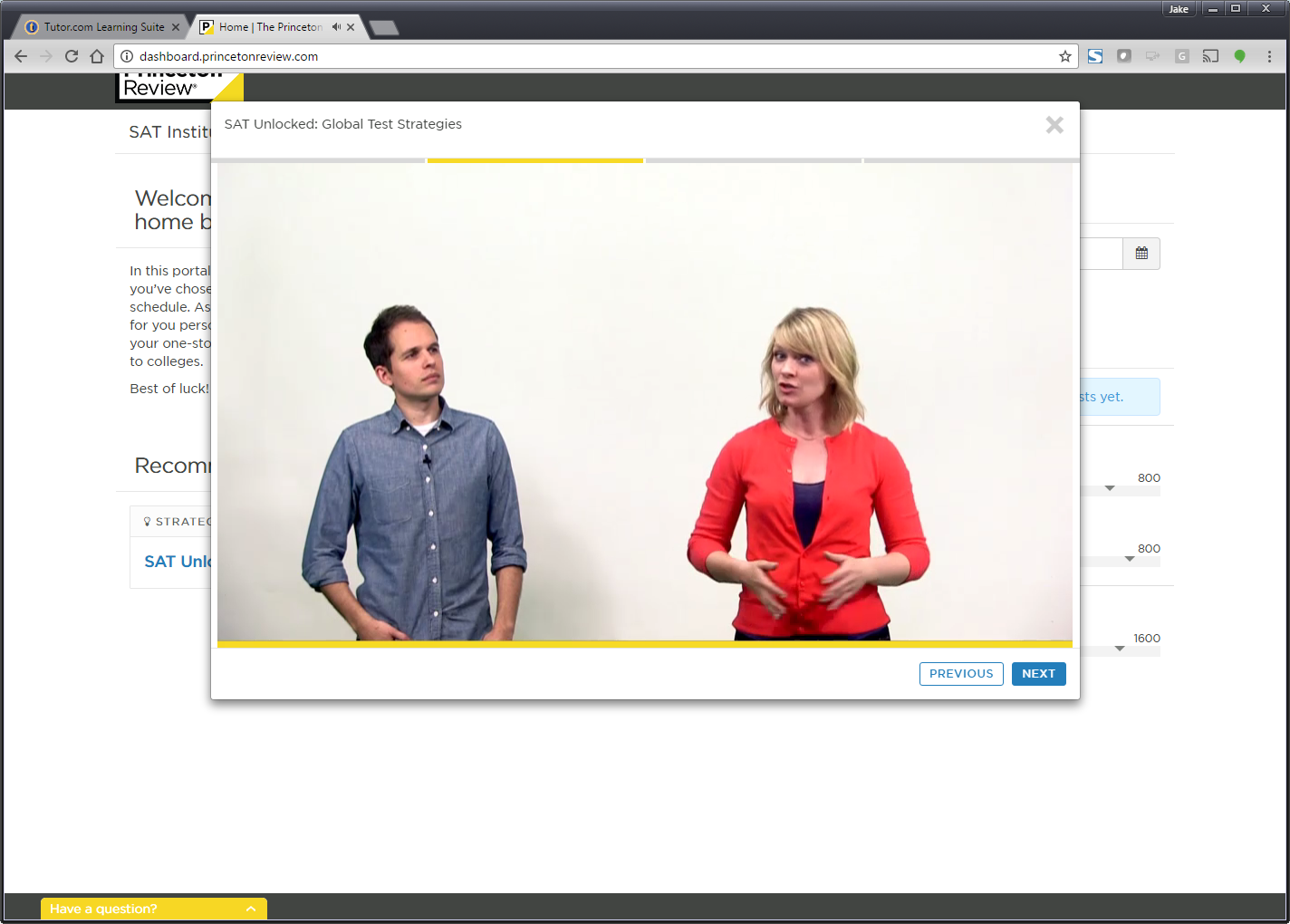 Video Lessons & Practice Drills
www.nassaulibrary.org/about/tutor-com/
31
Post-Practice Test
www.nassaulibrary.org/about/tutor-com/
32
http://www.tutor.com/cmspublicfiles/WWW/Nassau_2018_Spring_Training.pptx
Questions?
Next Up:
Marketing
www.nassaulibrary.org/about/tutor-com/
33
Standardized Test Dates
April 11th – 13th: Grades 3-8 English/Language Arts
May 1st – 11th: Advanced Placement Examinations
May 1st – 3rd: Grades 3-8 Math
May 29th – June 4th: Grades 4-8 Science
June 12th-22nd: High School Finals and Regents
www.nassaulibrary.org/about/tutor-com/
34
www.tutor.com/clientcarelib
35
www.tutor.com/clientcarelib
36
www.tutor.com/clientcarelib
37
http://www.tutor.com/cmspublicfiles/WWW/Nassau_2018_Spring_Training.pptx
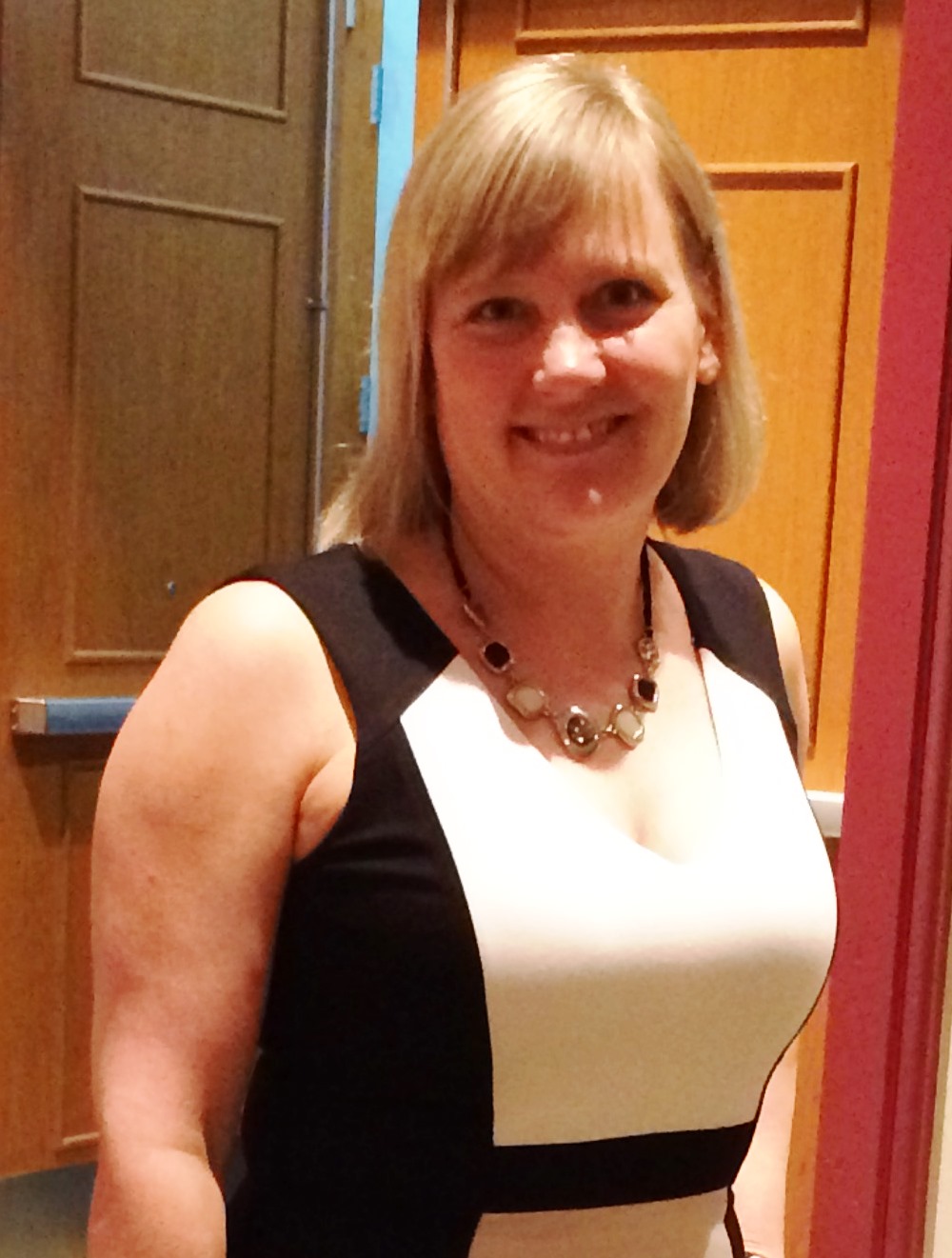 Susan Del Rosario
(920) 327-2859
Susan.delrosario@tutor.com
Questions?
www.nassaulibrary.org/about/tutor-com/
38